Total Market Reach of Newsbrands
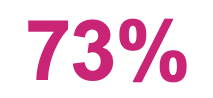 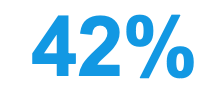 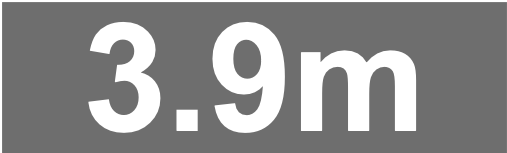 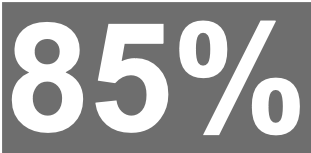 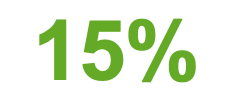 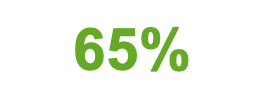 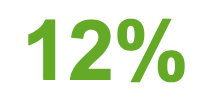